Case Presentation 2
Victor Hajiroussos October 2016
Male, age 55
May 2016
C/O  Pain in the thoracic spine for 18 months. 
             Continuous pain worse at times
             Tends to be worse in the office but also at night
             Some morning stiffness
DQ   Hyperlipidemia, mild diabetes

Medication : Crestor, Glucophage

FH   Nil
O/E  
      Anxious individual                                                                                                                                              
      Spine good ROM all segments
      Chest expansion 5 cm 

Lab results :  ESR  6,  CRP <5 mg/l,  HLAB27  neg

MRI
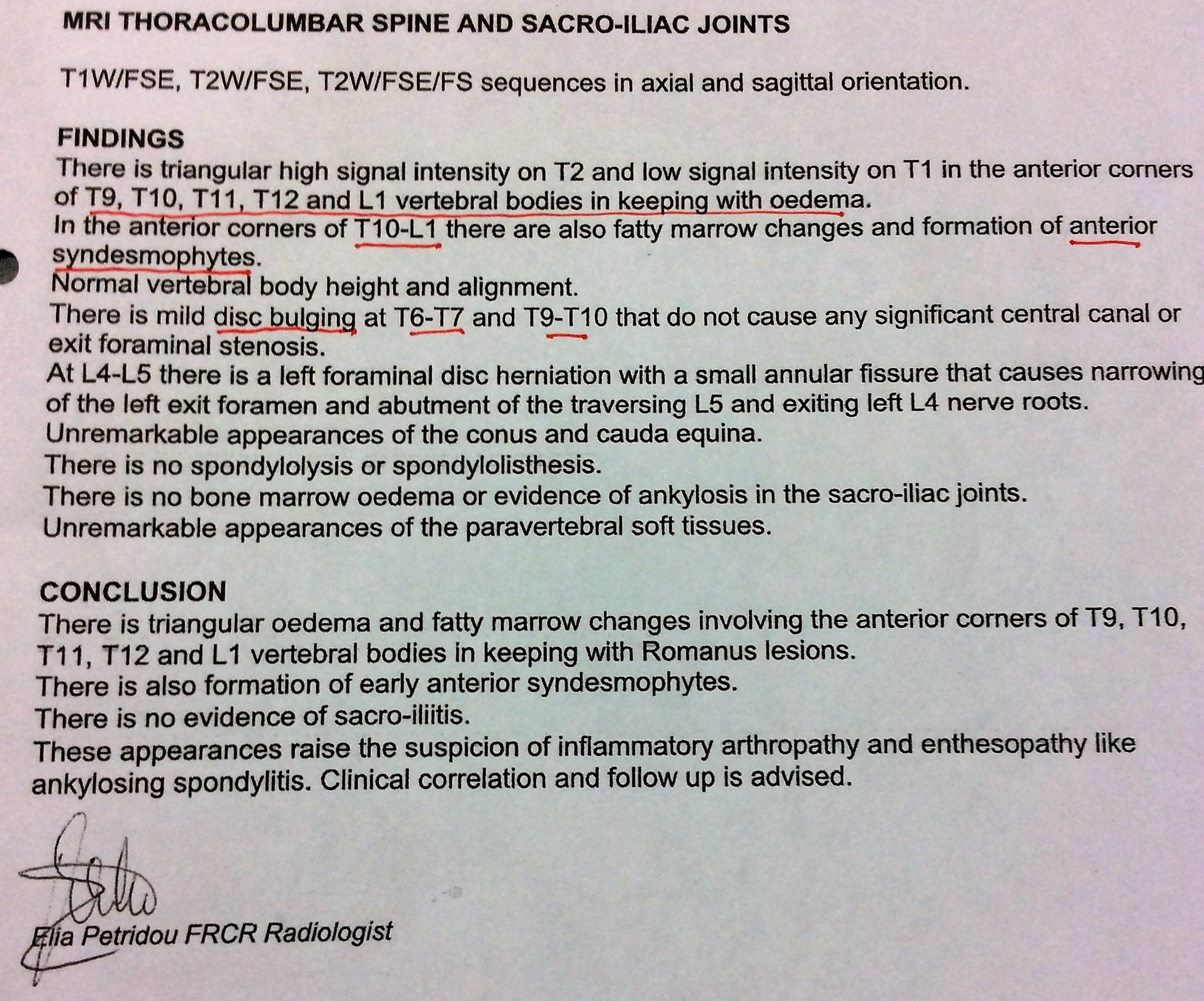 MRI
T2/FS
T1
T2
MRI
T2/FS
T1
Rx 
Arcoxia, Indocid, Voltaren  No benefit
Physiotherapy   No benefit 
Now on Tramadol
Repeat MRI but claustrophobic
Diagnosis?
SPA
Early degenerative spine disease [spondylosis]
Malignancy
Early DISH
Other Diagnosis
Don`t know
Bone marrow oedema
Term used to describe bone marrow hyperintensities of T2 MRI images 1998

It may be primary or secondary to many causes and the driving pathological process may not be the same in all conditions

Primary bone marrow syndrome; term used when there is no obvious cause
Bone marrow oedema classification
Primary
Transient osteoporosis [pregnancy]       hip, knee, ankle,foot
Osteonecrosis of unknown aetiology      hip,knee, ankle
Secondary
Trauma
Degenerative [OA]
Inflammatory: arthritis, enthesitis
Complex regional pain syndrome
Infections: osteomyelitis,septic arthritis
Ischaemia: sickle cell disease, polycythaemia
Neoplastic: primary, metastatic,benign [osteoid osteoma]
Iatrogenic: medicatios [steroids, calcineurin inhibitors]
Metabolic: chronic kidney disease
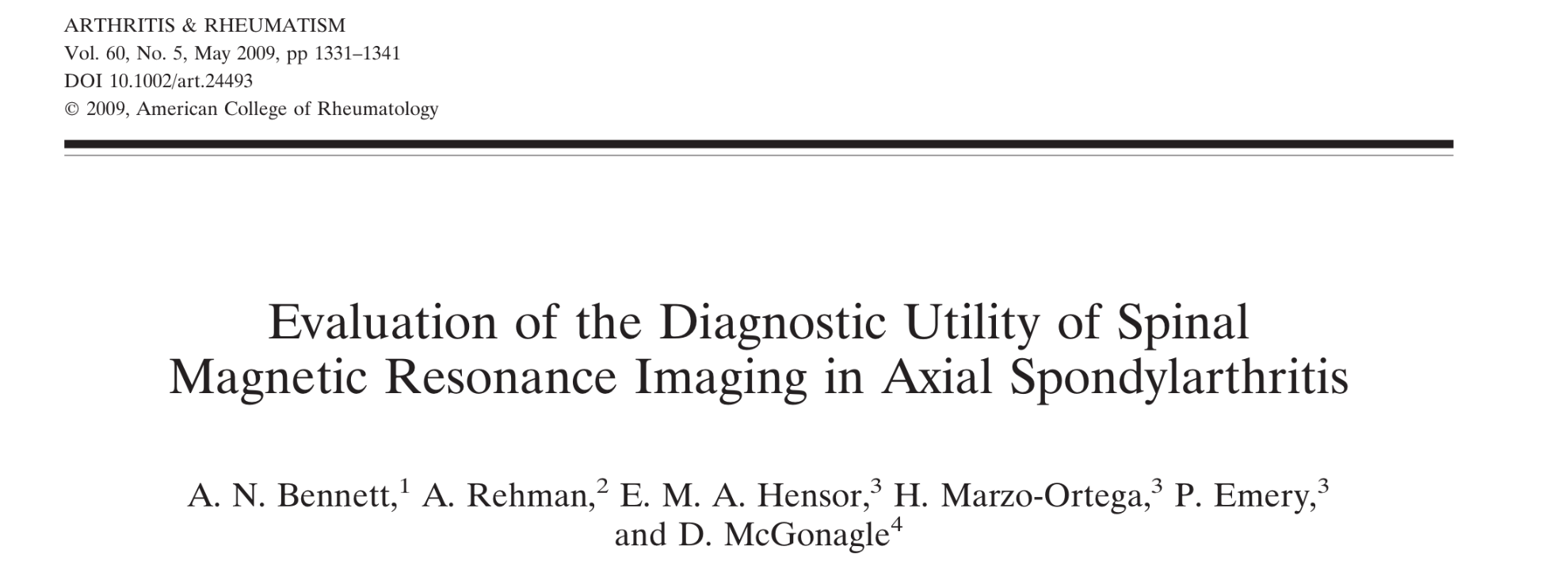 Objective:  To compare MRI patterns in active SPA, degenerative arthritis and malignancy

Results/conclusion: MRI is of high diagnostic utility in axial SPA with severe or multiple Romanus lesions especially in younger patients, and posterior element lesions are highly specific for SPA
MRI lesions characteristic of SPA were found frequently in patients with degenerative discs of the spine and in patients with malignancy  

     No comparable control group
THANK YOU
ASAS (2009) CLASSIFICATION CRITERIA FOR AXIAL SPONDYLOARTHRITIS
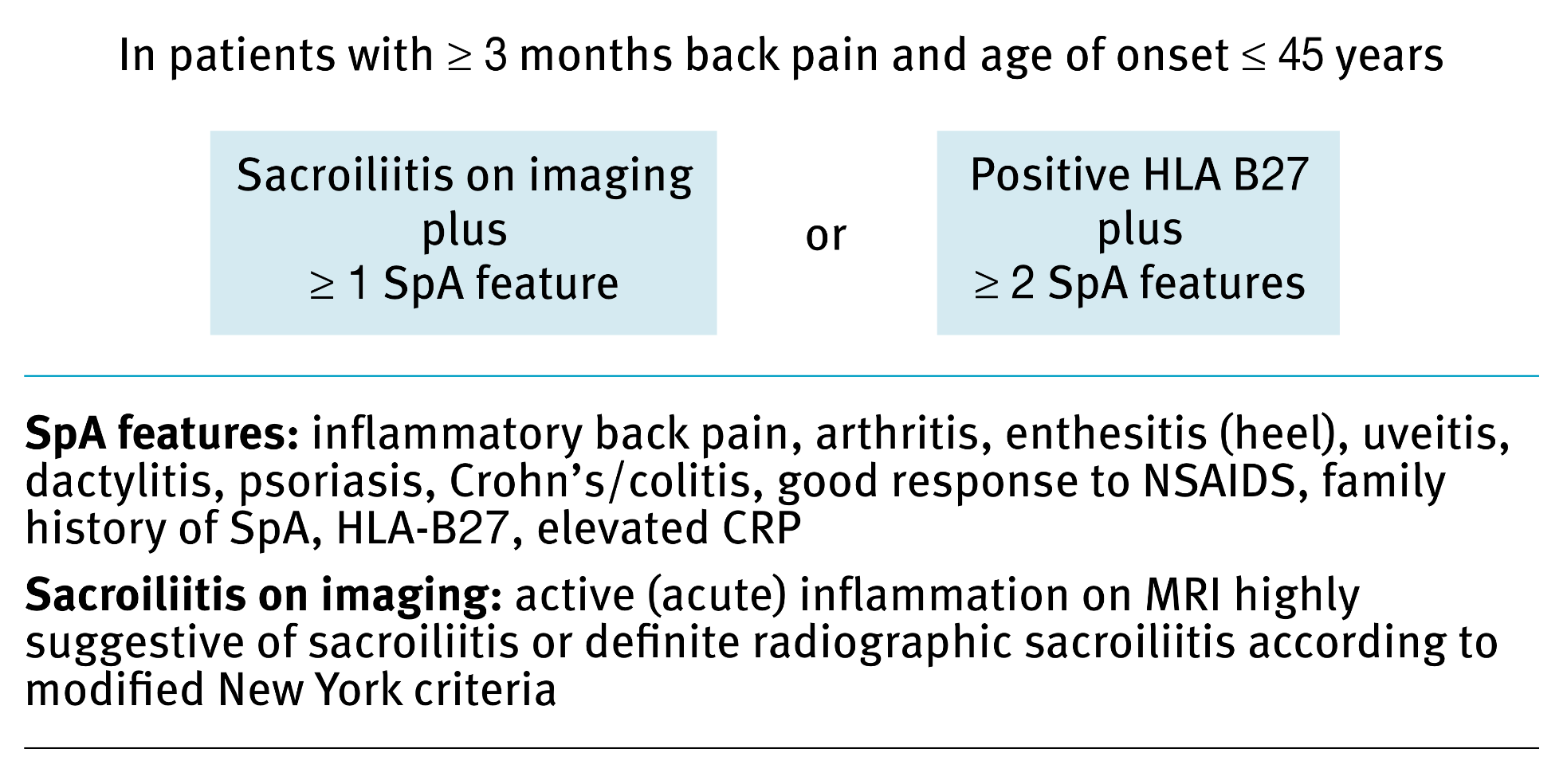